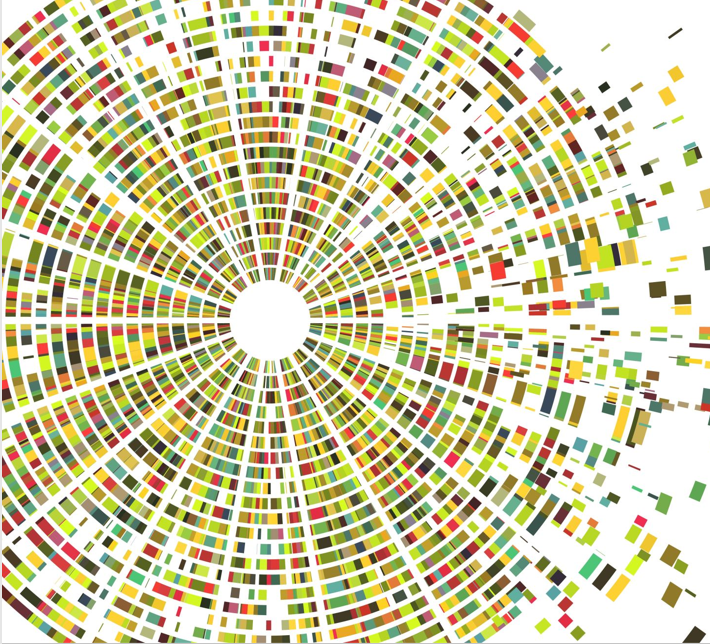 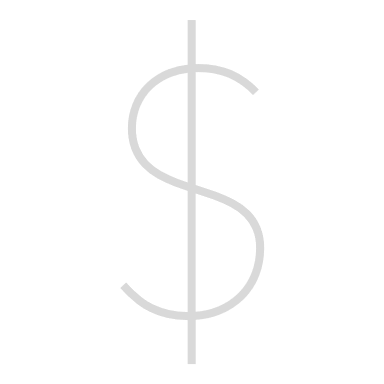 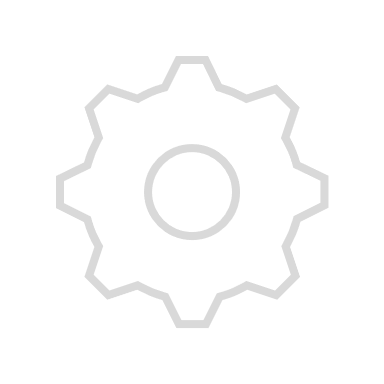 CREATING AN ENTERPRISE FUND MODEL
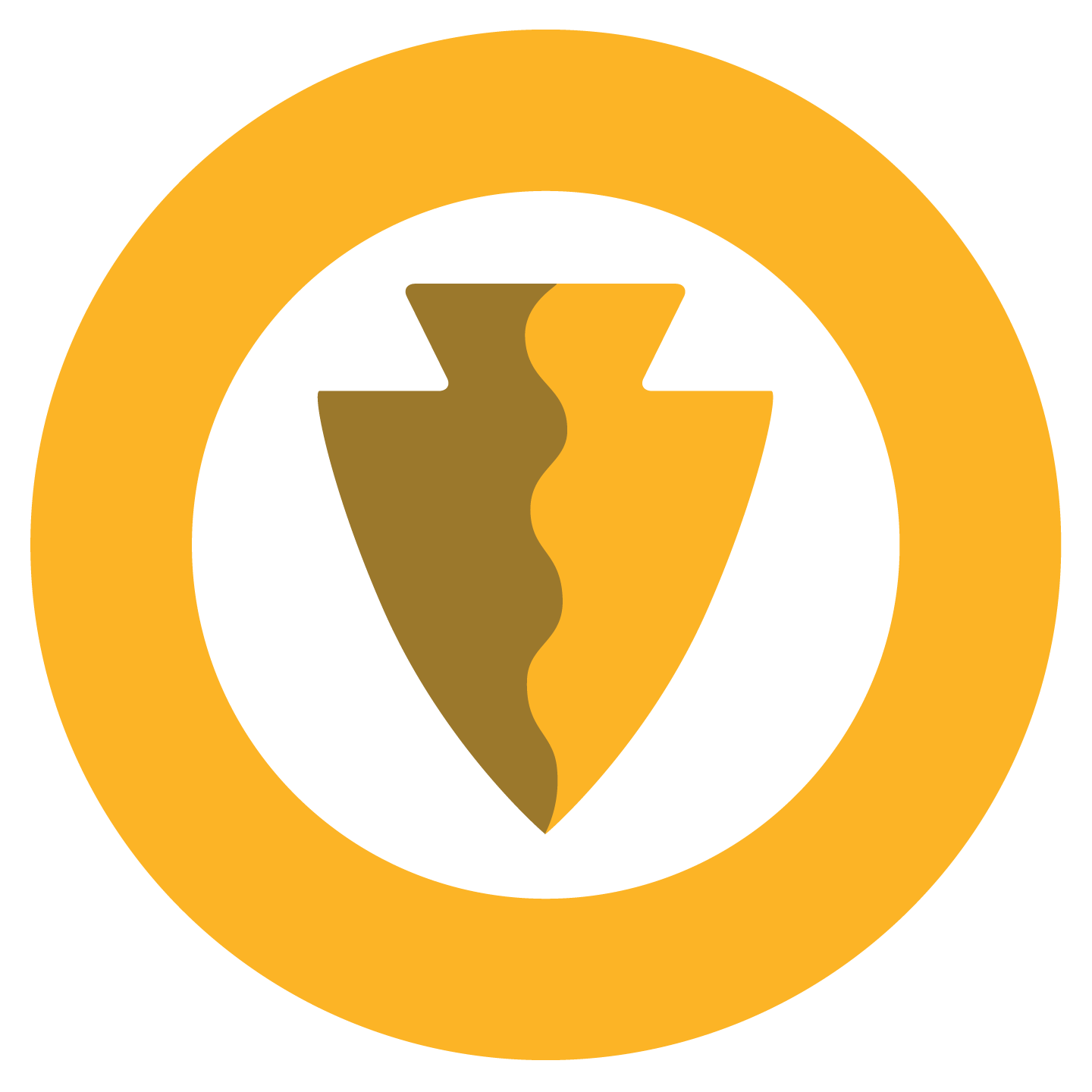 Strategic Benefits of Forming a Non-Profit for SBCCD
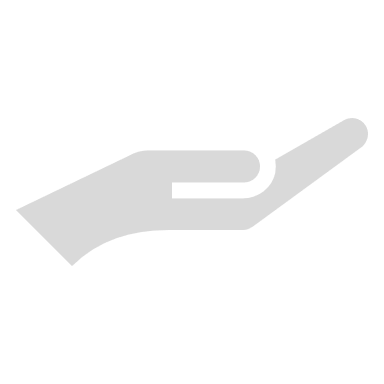 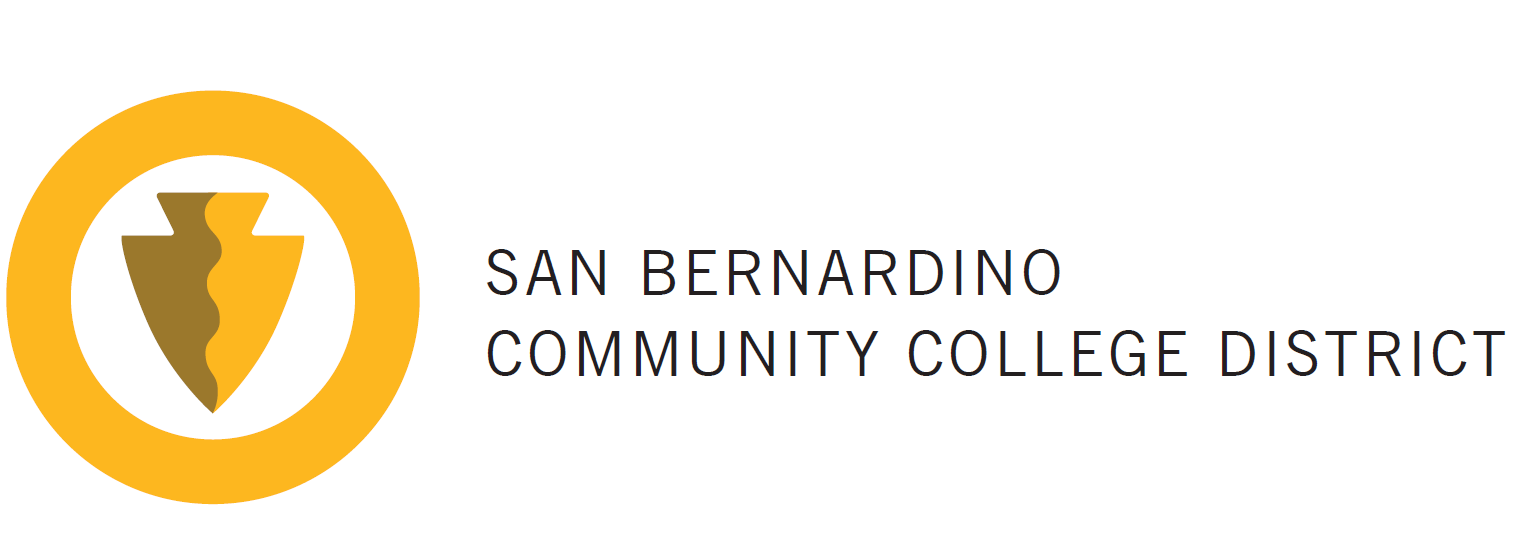 San Bernardino Community College District
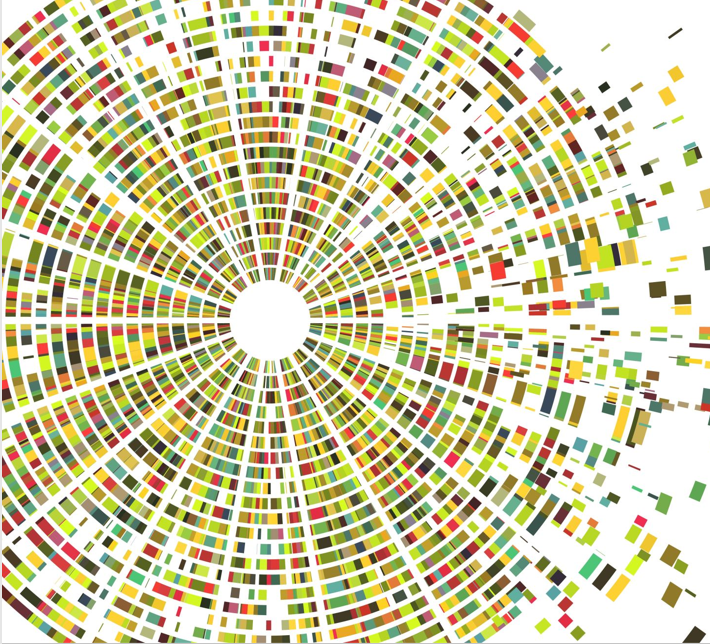 Creating an Enterprise Fund Model | Strategic Benefits of Forming a Non-Profit for SBCCD | August 2024
SBCCD Goals
GOAL 1 | ELIMINATE BARRIERS TO STUDENT ACCESS AND SUCCESS 
SD 1: Support the colleges in creating efficient processes and accessible, user-friendly customer services.
GOAL 3 | BE A LEADER AND PARTNER IN ADDRESSING REGIONAL ISSUES 
SD 3.1:  Partner with business, industry, and community organizations to create education and training that leads to employment of SBCCD students and advancement in the workplace. 
SD 3.2: Institutionalize a commitment to cultivating leadership skills within the District by providing professional development that expands SBCCD’s ability to influence economic, educational, and sustainability initiatives in the region, state, and country. 
SD 3.3: Work with municipal, regional, state, and federal representatives in a unified effort to ensure that educational and employment needs of the region are understood, articulated, and advocated for funding.
GOAL 4 | ENSURE FISCAL ACCOUNTABILITY/SUSTAINABILITY 
SD 4: Maximize the acquisition, investment, management, and sustainability of SBCCD funds, facilities, systems, and technologies; support ongoing innovation and user training to ensure District viability, fiscal 
accountability, and reduced student costs.
GOAL 2 | BE A DIVERSE, EQUITABLE, INCLUSIVE, AND ANTI-RACIST INSTITUTION 
SD 2: Develop a diverse SBCCD workforce of individuals who are culturally competent; understand the communities they serve; honor equity, inclusivity, and anti-racism; and are supported with ongoing professional development.
San Bernardino Community College District
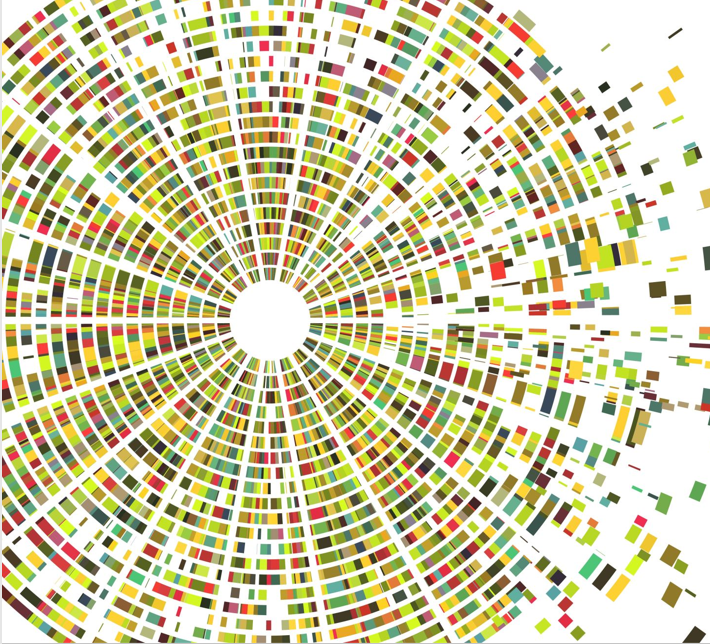 Creating an Enterprise Fund Model | Strategic Benefits of Forming a Non-Profit for SBCCD | August 2024
SBCCD Goals
GOAL 4 | ENSURE FISCAL ACCOUNTABILITY/SUSTAINABILITY 
SD 4: Maximize the acquisition, investment, management, and sustainability of SBCCD funds, facilities, systems, and technologies; support ongoing innovation and user training to ensure District viability, fiscal accountability, and reduced student costs.
Key Result: 
Conduct a thorough analysis and feasibility study to explore development of an enterprise fund model for SBCCD, focusing on maximizing existing investments and real estate owned by SBCCD.
San Bernardino Community College District
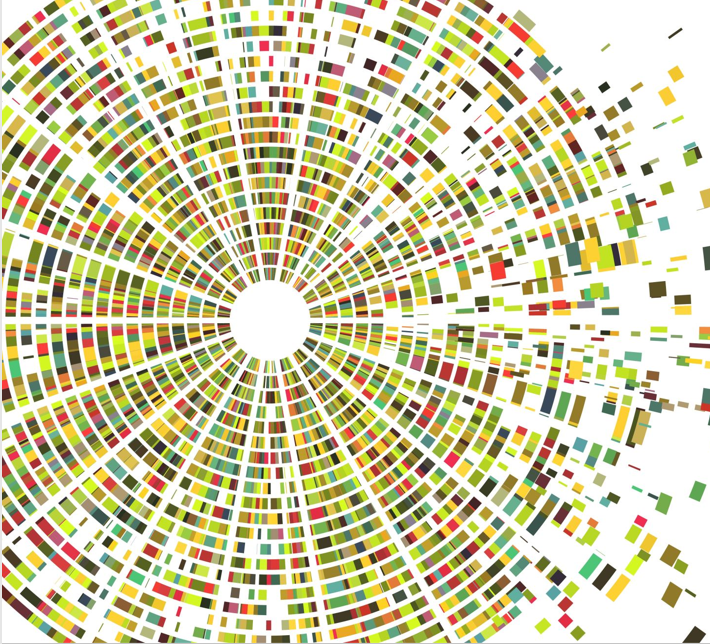 Creating an Enterprise Fund Model | Strategic Benefits of Forming a Non-Profit for SBCCD | August 2024
A Proposal
A non-profit will leverage diversified funding sources, engage in property and asset management, and operate as a development finance agency.
Formation of a
NON-PROFIT
to benefit SBCCD
and enhance its financial and operational capabilities
By doing so, it will enhance community engagement, support innovative programs, and ensure fiscal accountability and sustainability.
Importantly, a new non-profit will not compete with existing independent non-profits at Valley College and Crafton Hills but will complement their activities.
San Bernardino Community College District
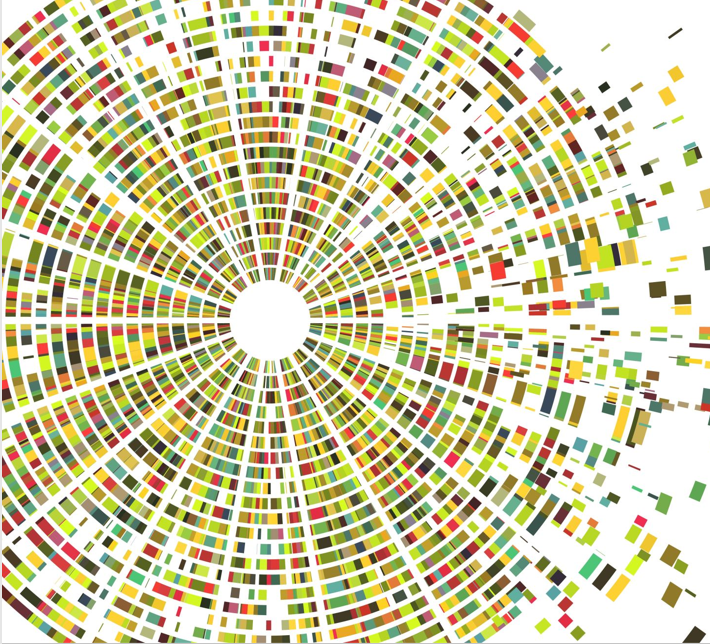 Creating an Enterprise Fund Model | Strategic Benefits of Forming a Non-Profit for SBCCD | August 2024
Proposal Outline
San Bernardino Community College District
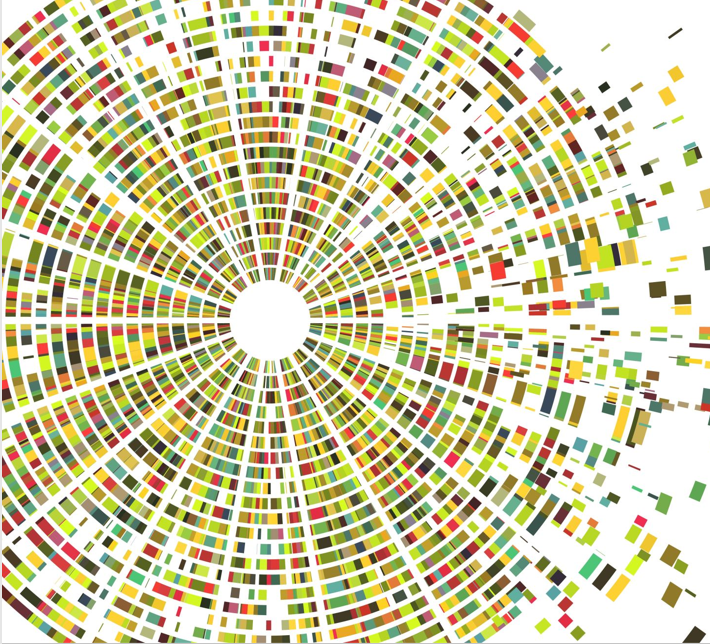 Creating an Enterprise Fund Model | Strategic Benefits of Forming a Non-Profit for SBCCD | August 2024
01 Reasoning
As a community college district, SBCCD faces many limitations.
Funding
Constraints
Heavy reliance on state funding and fluctuating enrollment numbers
Limited access to diversified revenue sources
Regulatory Restrictions
Strict regulations governing financial operations, investments, and property management
Challenges in engaging in commercial activities and forming public-private partnerships
Operational Inflexibility
Difficulty in quickly adapting to changing educational and economic environments
Risk Management
Exposure to financial and operational risks without adequate shielding mechanisms
Challenges in maintaining funding stability through diverse income streams
Asset Management Challenges
Restrictions on owning, developing, and leveraging real estate assets
Limited ability to protect and grow assets for long-term sustainability
San Bernardino Community College District
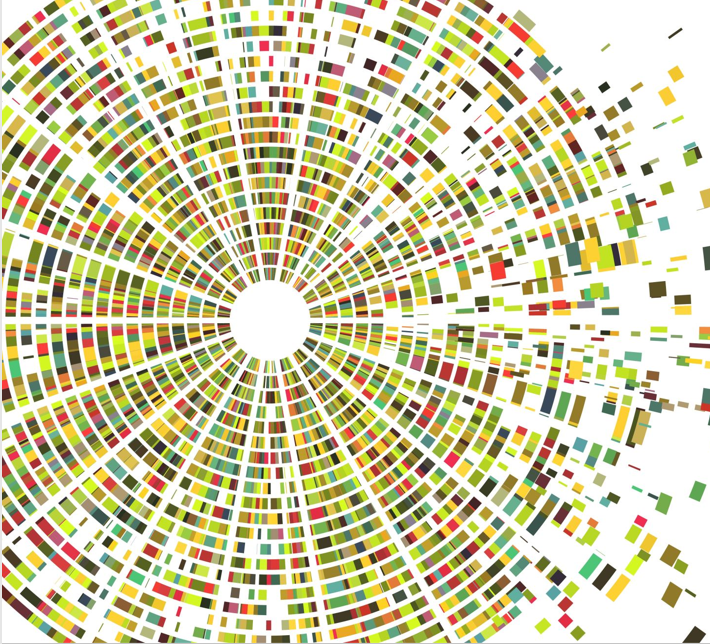 Creating an Enterprise Fund Model | Strategic Benefits of Forming a Non-Profit for SBCCD | August 2024
01 Reasoning
As a community college district, SBCCD faces many limitations.
Asset Management Challenges
Restrictions on owning, developing, and leveraging real estate assets
Limited ability to protect and grow assets for long-term sustainability
Challenges with expansion of existing commercial properties
State approval process
Limited uses of proceeds
Asset type
Location
Procurement processes
San Bernardino Community College District
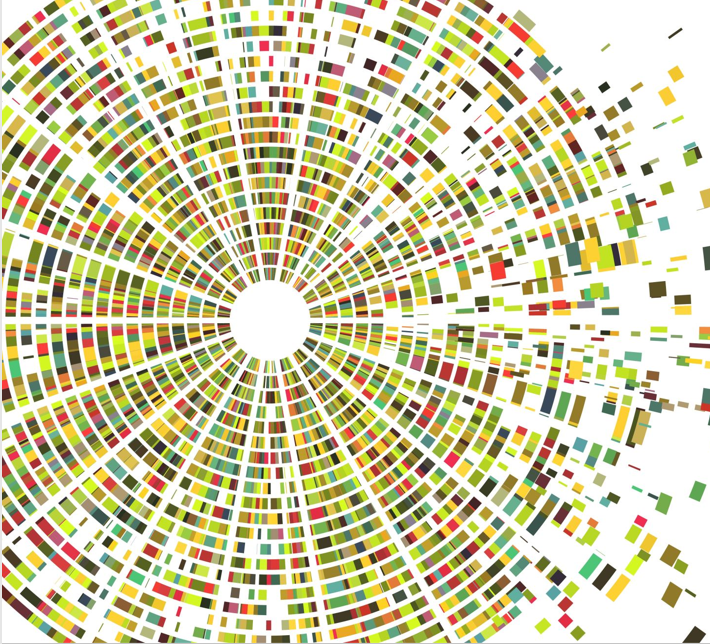 Creating an Enterprise Fund Model | Strategic Benefits of Forming a Non-Profit for SBCCD | August 2024
01 Reasoning
As a community college district, SBCCD faces many limitations.
Why do 4-year universities use an auxiliary non-profit?
Why do CCD’s have to use an independent non-profit?
The permissible functions of Cal State auxiliary organizations are found in Cal. Code of Regulations, Title 5, Section 42500(a).

Included as a permissible essential function is the acquisition, development, sale, and transfer of real and personal property including financing transactions related to these activities.
The permissible/recognized functions for community college auxiliary organizations are found in Cal. Code of Regulations, Title 5, Section 59259.

The recognized functions listed in Section 59259 do not reference the acquisition, sale, and transfer of real property.
[Speaker Notes: Why do 4-year universities use an auxiliary non-profit?
The statutory/regulatory language applicable to the permissible functions of Cal State auxiliary organizations is found in Cal. Code of Regulations, Title 5, Section 42500(a).  Included in that section as a permissible essential function is the “[a]cquisition, development, sale, and transfer of real and personal property including financing transactions related to these activities”.  This language appears to clearly state that a Cal State auxiliary organization can hold title to real property.
 
Why do CCD’s have to use an independent non-profit?
In contrast, the permissible/recognized functions for community college auxiliary organizations are found in Cal. Code of Regulations, Title 5, Section 59259.  However, the recognized functions listed in Section 59259 do not specifically reference the acquisition, sale, and transfer of real property.  The listed recognized functions are as follows: “(a) Student association or organization activities;(b) Bookstores;(c) Food and campus services;(d) Student union programs;(e) Facilities and equipment;(f) Loans, scholarships, grants-in-aids;(g) Workshops, conferences, institutes, and federal projects;(h) Alumni activities;(i) Supplementary health services;(j) Gifts, bequests, devises, endowments and trusts; and(k) Public relations programs.”]
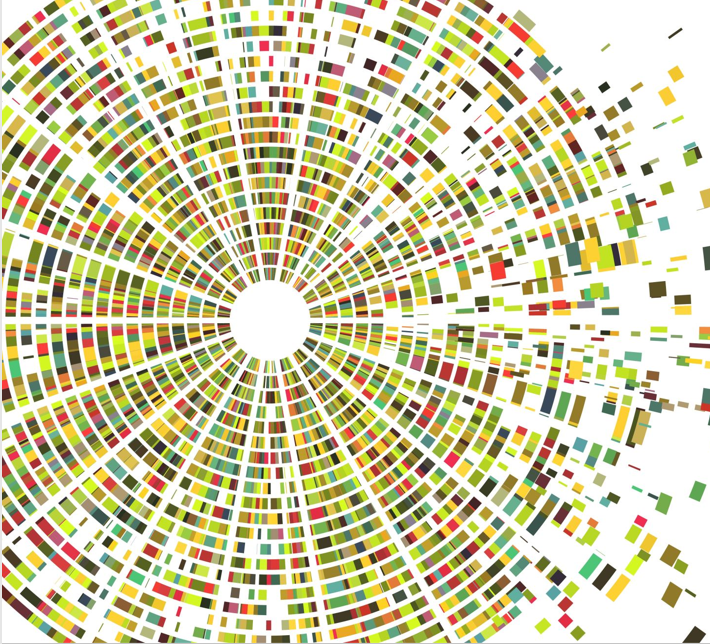 Creating an Enterprise Fund Model | Strategic Benefits of Forming a Non-Profit for SBCCD | August 2024
02 Strategic Benefits
Starting a non-profit can offer several strategic benefits, especially in terms of enterprise funding.
Revenue Generation Flexibility
Property & Asset Management
Own and develop property
Protect assets for long-term growth
Engage in business ventures
Facilitate public-private partnerships
Support for Innovative Programs
Investment Proceeds Flexibility
Incubate new initiatives
Pilot and scale successful projects
To benefit SBCCD’s mission
Not just for capital or retirement
Risk Management
Operational Independence
Focused mission alignment
Dedicated Board for agile decision-making
Liability shielding
Funding stability through diverse streams
San Bernardino Community College District
[Speaker Notes: Here are talking points for the three strategies that we discussed last week, for Jose to use in upcoming discussions with your leadership: 
Use development finance programs and/or federal funding to support the existing pipeline of CCD facilities projects -- continue current mission 
Create new development finance programs through CCD to finance new CCD projects, both on campus and in larger campus community (i.e. off campus student housing) -- expand mission to improve student experience in new ways 
Create new development finance programs through CCD to finance projects in other communities (including out of state) and generate revenues that make CCD more sustainable -- use incomes to cover facilities projects and/or new projects]
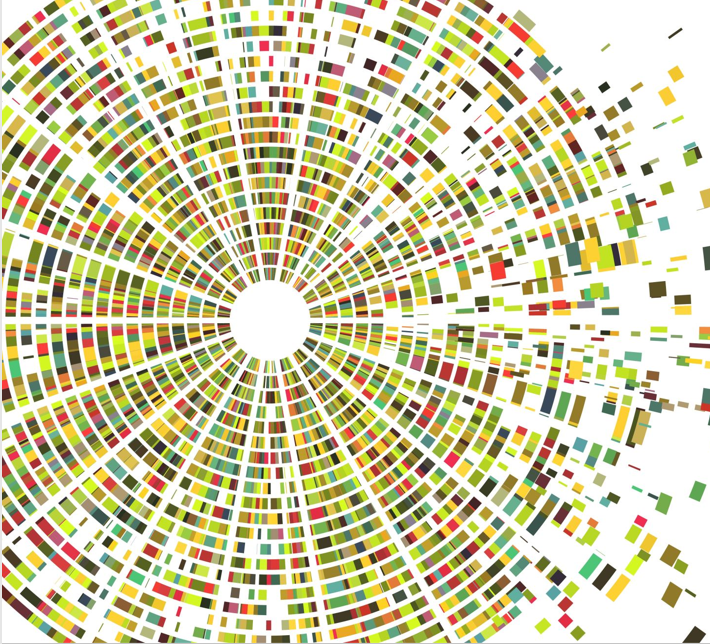 Creating an Enterprise Fund Model | Strategic Benefits of Forming a Non-Profit for SBCCD | August 2024
02 Strategic Benefits
Starting a non-profit can offer several strategic benefits, especially in terms of enterprise funding.
Become a Development Finance Agency
Acknowledgment of SBVC & CHC Independent Non-profits
Support existing CCD facilities projects with development finance programs/federal funding
Finance new on-campus and community projects (e.g., off-campus housing)
Finance projects in other communities to generate revenue for sustainability
Assurance that new non-profit will not compete with existing entities
Focus on complementary activities and initiatives
Enhanced Community Engagement
Diversified Funding Sources
Broaden community support
Manage volunteer programs
Employment opportunities
Access grants and donations
Tax-exempt status for donors
San Bernardino Community College District
[Speaker Notes: Here are talking points for the three strategies that we discussed last week, for Jose to use in upcoming discussions with your leadership: 
Use development finance programs and/or federal funding to support the existing pipeline of CCD facilities projects -- continue current mission 
Create new development finance programs through CCD to finance new CCD projects, both on campus and in larger campus community (i.e. off campus student housing) -- expand mission to improve student experience in new ways 
Create new development finance programs through CCD to finance projects in other communities (including out of state) and generate revenues that make CCD more sustainable -- use incomes to cover facilities projects and/or new projects]
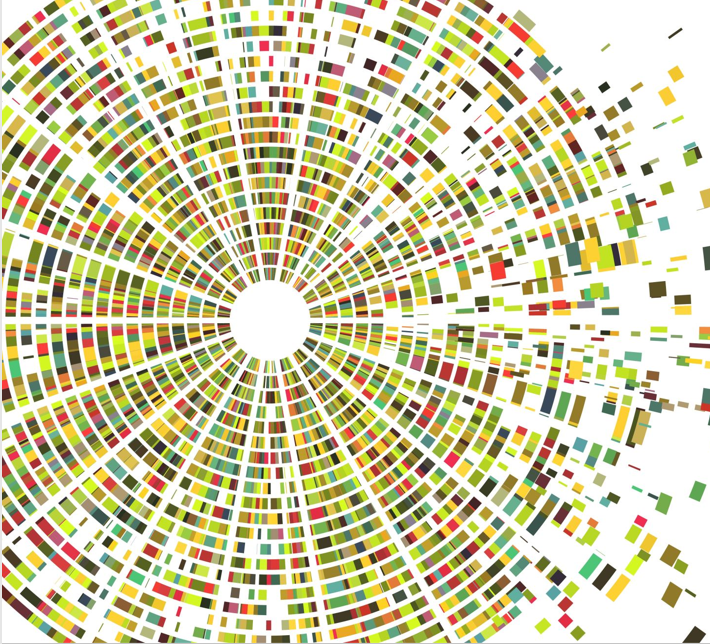 Creating an Enterprise Fund Model | Strategic Benefits of Forming a Non-Profit for SBCCD | August 2024
03 Potential Challenges
Creating a non-profit within a community college district also comes with its own set of challenges.
Governance and Management
Financial Management
Complex governance structure
Leadership and staffing challenges
Securing initial funding
Sustaining revenue streams
Coordination and Communication
Regulatory Compliance
Adhere to non-profit regulations
Dual compliance requirements
Aligning with college goals
Effective stakeholder engagement
San Bernardino Community College District
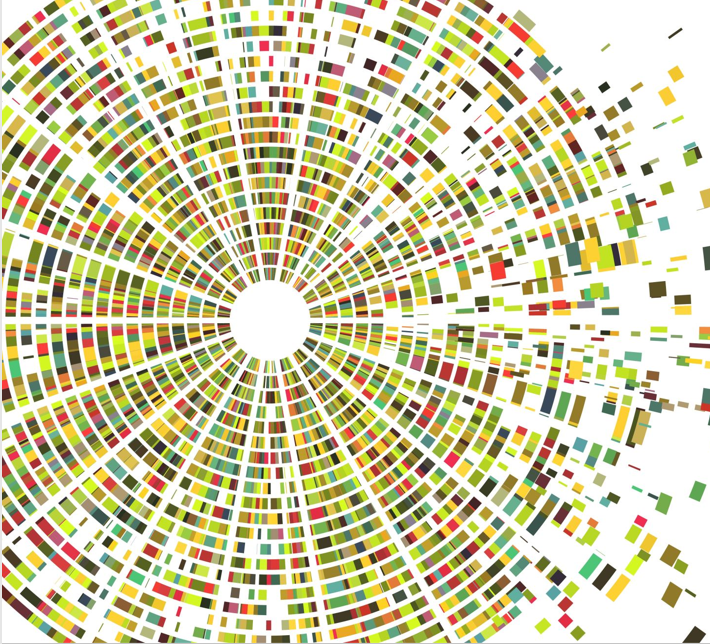 Creating an Enterprise Model | Strategic Benefits & Opportunities of Establishing a Non-Profit | August 2024
03 Potential Challenges
Creating a non-profit within a community college district also comes with its own set of challenges.
Independence and Control
Community Perception and Trust
Balancing autonomy and alignment
Maintaining sufficient oversight
Ensuring positive public perception
Building and maintaining trust
Legal and Ethical Considerations
Resource Allocation
Managing competing priorities
Avoiding duplication of efforts
Managing conflicts of interest
Ensuring ethical operations
San Bernardino Community College District
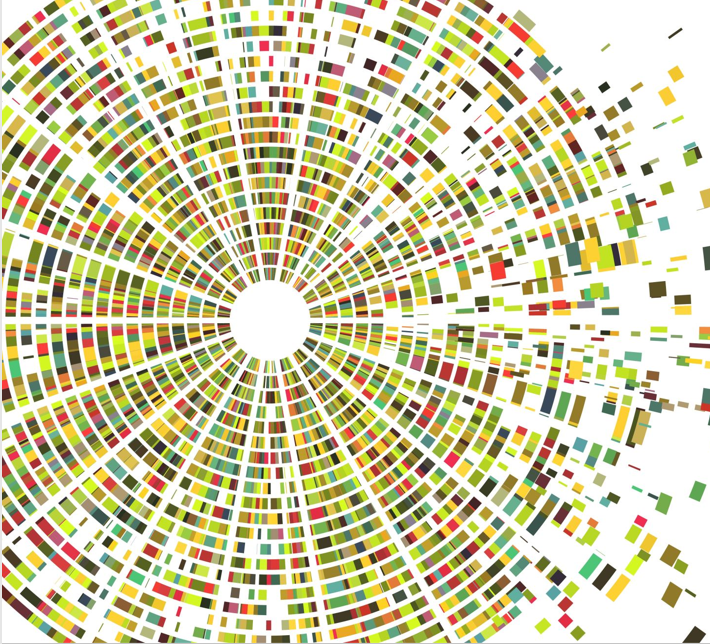 Creating an Enterprise Fund Model | Strategic Benefits of Forming a Non-Profit for SBCCD | August 2024
04 Vision for SBCCD Non-Profit
To enhance the financial sustainability and operational capabilities of SBCCD by leveraging development finance programs, fostering innovative projects, and generating new revenue streams.
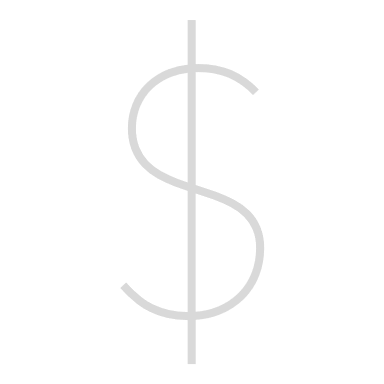 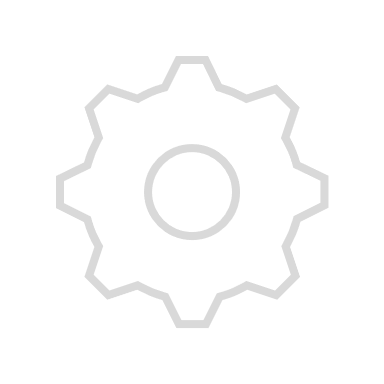 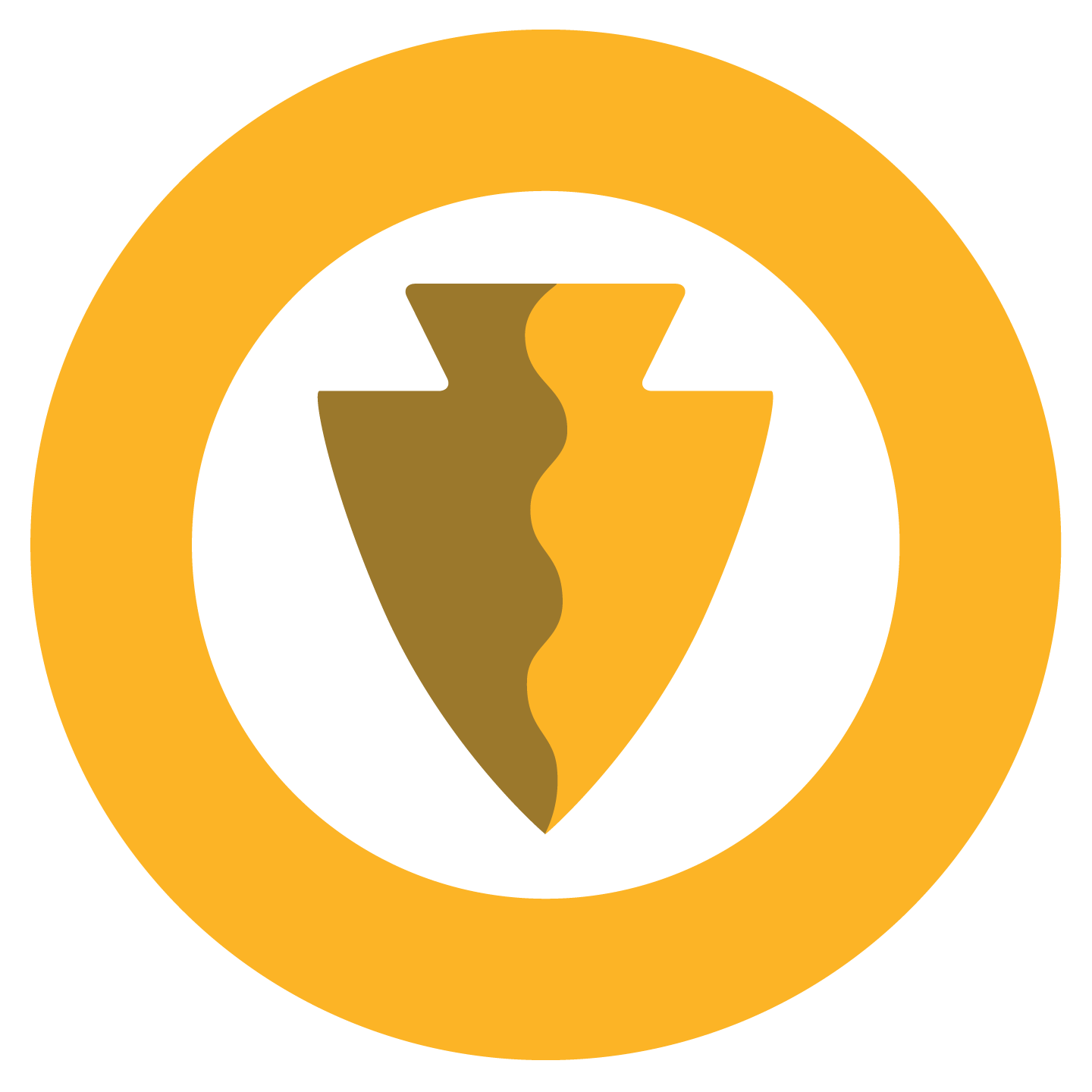 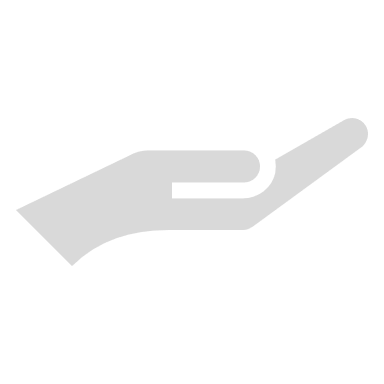 The non-profit aims to support existing facilities, expand SBCCD’s mission to improve student experiences, and invest in projects both within and beyond the local community, ensuring long-term growth and stability.
San Bernardino Community College District
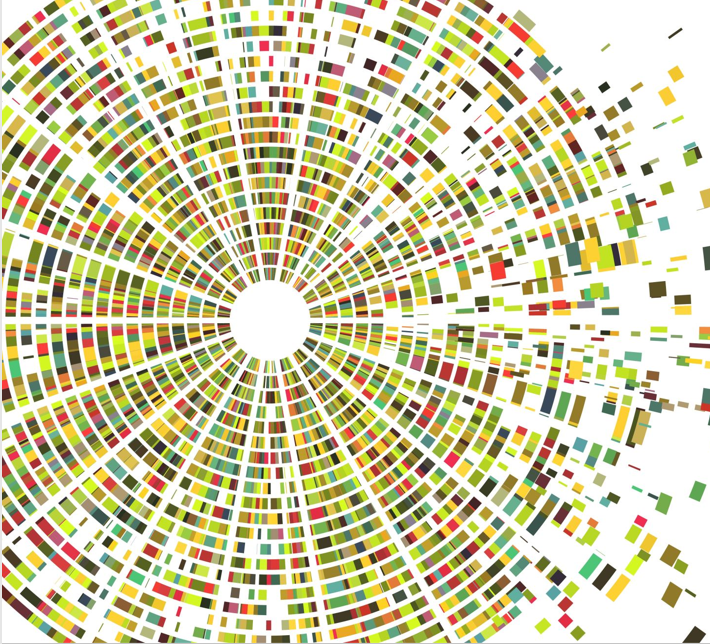 Creating an Enterprise Fund Model | Strategic Benefits of Forming a Non-Profit for SBCCD | August 2024
05 Proposed Governance
Integration with SBCCD Leadership 
Chancellor and Executive Vice Chancellor
Ensures alignment with district goals and objectives
Five-Member Board
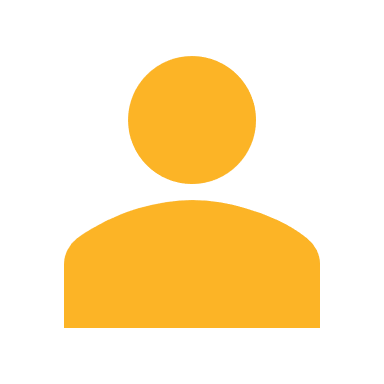 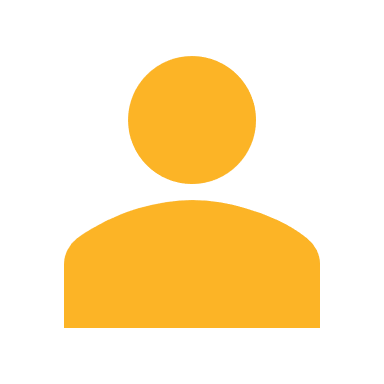 Three External Members 
Ensure independence
Unwavering support for SBCCD and its colleges
SBCCD 
Chancellor
SBCCD 
Executive Vice Chancellor
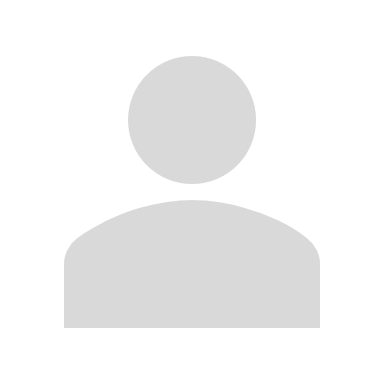 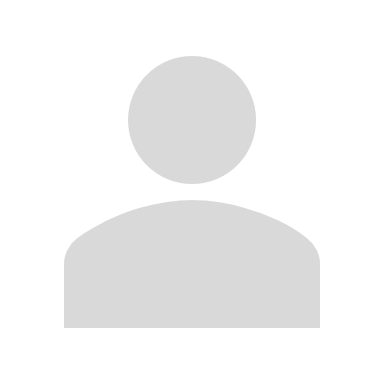 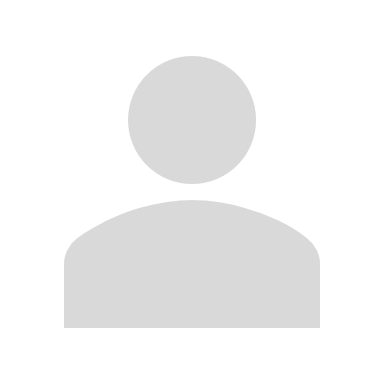 Operational Independence 
Allows for agile decision-making focused on the non-profit's mission
External Member 1
External Member 2
External Member 3
San Bernardino Community College District
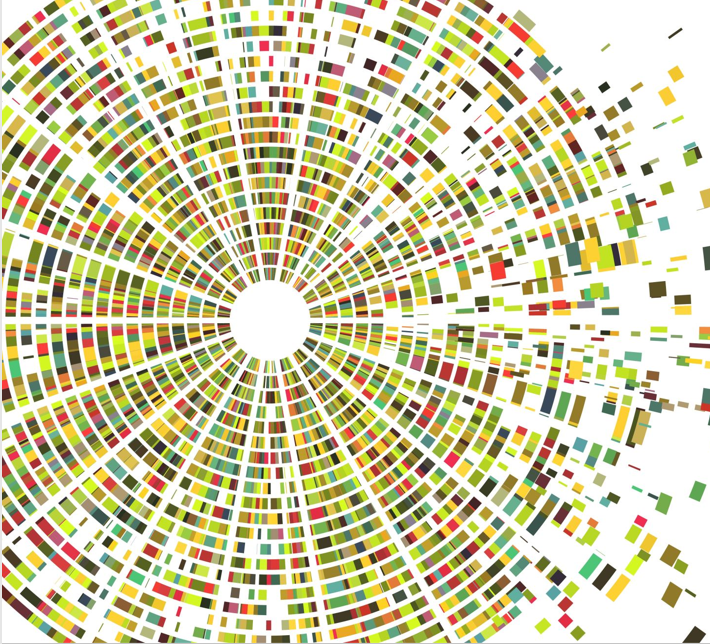 Creating an Enterprise Fund Model | Strategic Benefits of Forming a Non-Profit for SBCCD | August 2024
06 Successful Models
San Bernardino Community College District
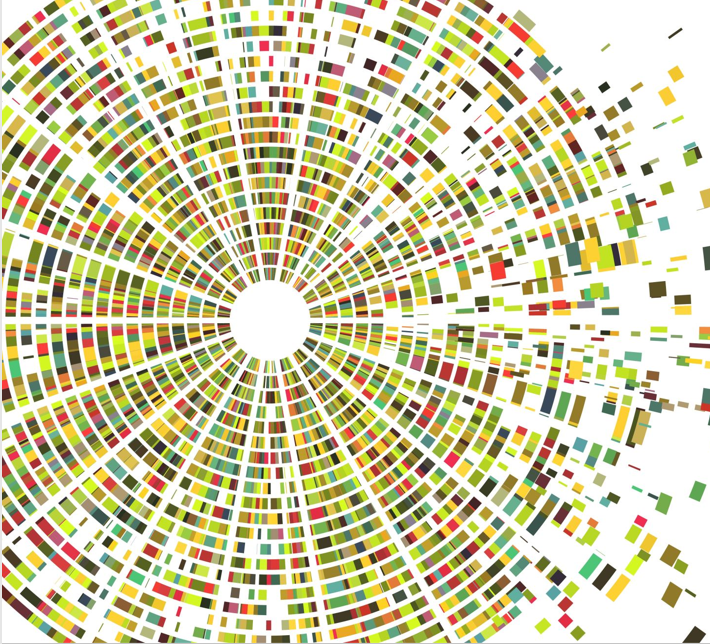 Creating an Enterprise Fund Model | Strategic Benefits of Forming a Non-Profit for SBCCD | August 2024
06 Successful Models
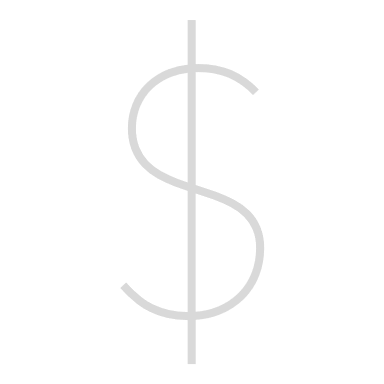 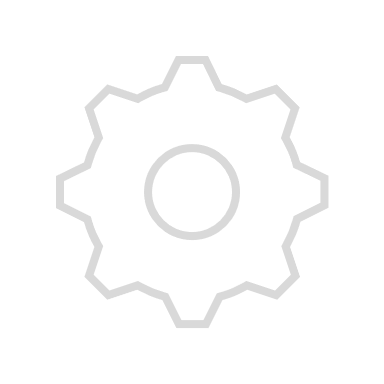 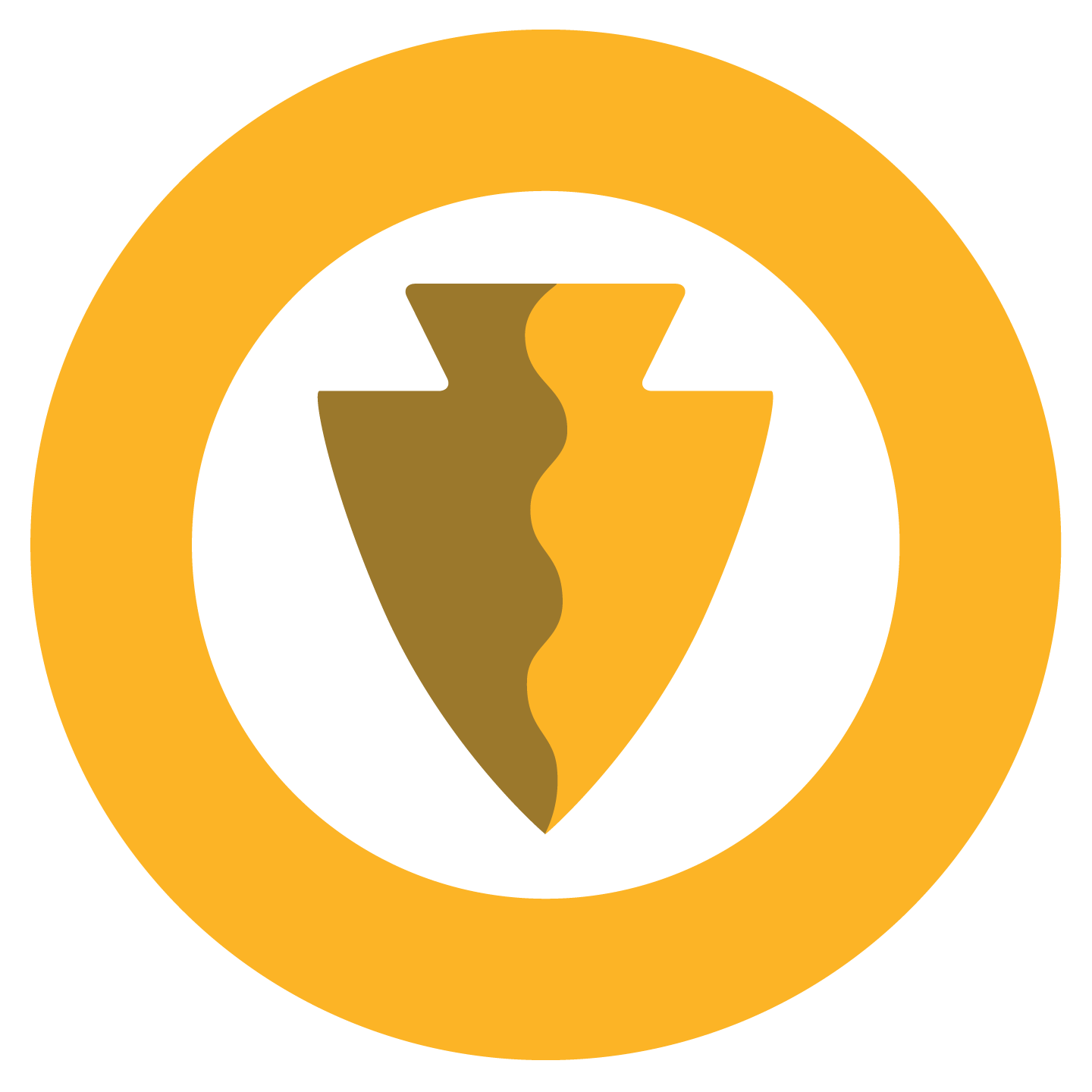 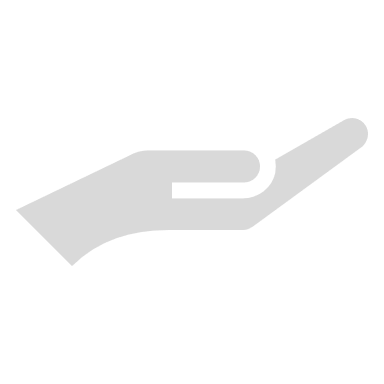 San Bernardino Community College District
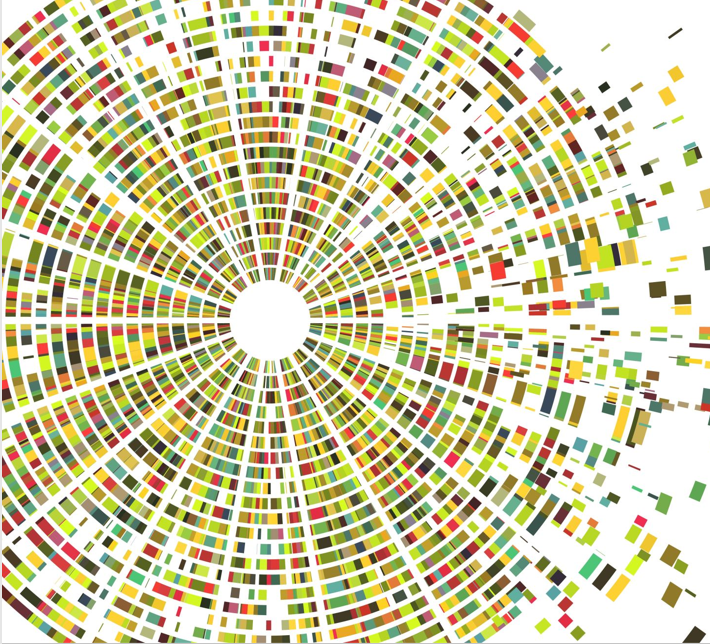 Creating an Enterprise Fund Model | Strategic Benefits of Forming a Non-Profit for SBCCD | August 2024
07 Immediate Steps

07
01
Board of Trustees Strategy Session
Initial Legal Review (Complete)

Chancellor’s Cabinet Review & Feedback (Complete)
08
02
Development of Legal Documents

03
09
Creation of Non-Profit
Board Finance Committee Review & Feedback
BFC Tour of CalPoly Pomona (invitation to all Trustees)
04
10
Identification of External Directors

05
District Budget Advisory Committee Review & Feedback

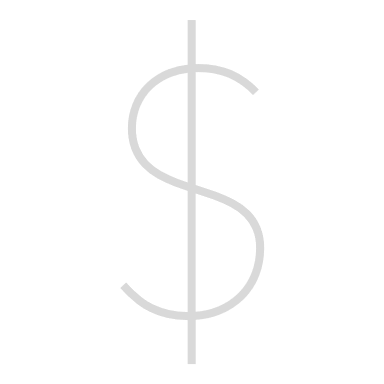 06
Chancellor’s Council Review & Feedback
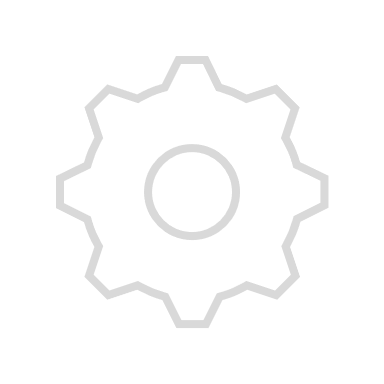 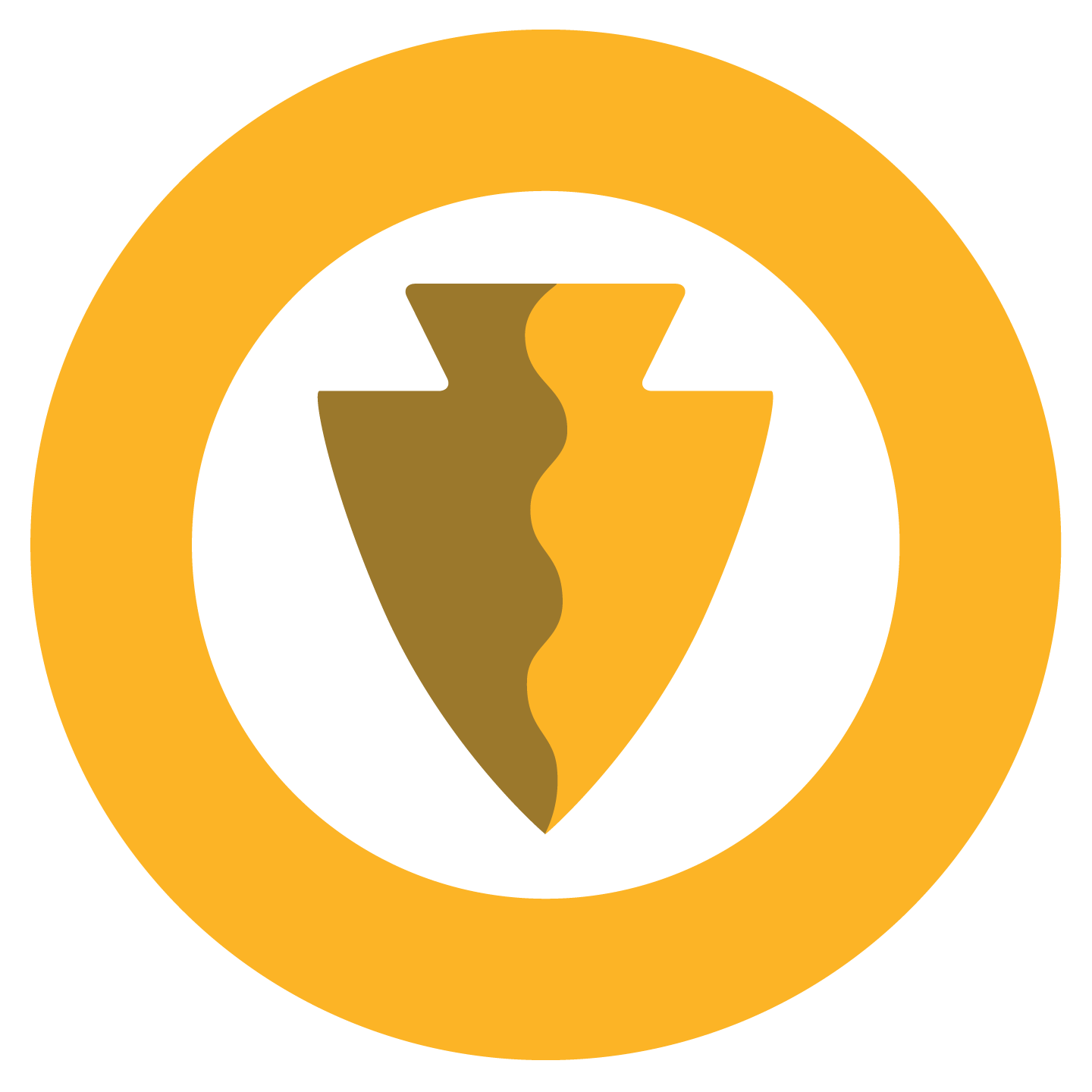 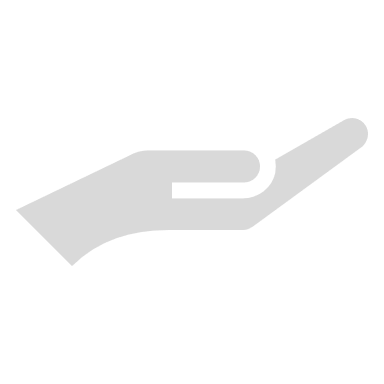 San Bernardino Community College District
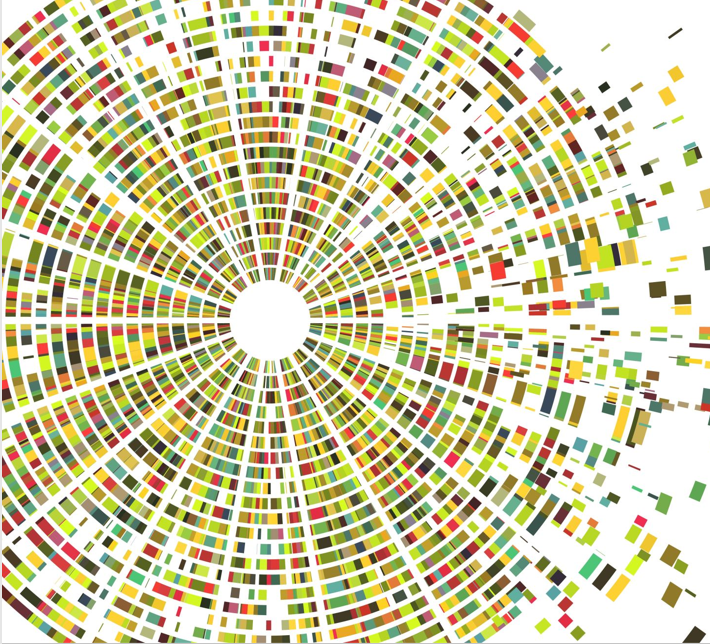 Asset Acquisitions
Creating an Enterprise Fund Model | Strategic Benefits of Forming a Non-Profit for SBCCD | August 2024
08 Future Action
Revenue Bond vs. Traditional Lending
Development Finance Agency
Economic Development
Entrepreneurship
Evaluate 
Non-Profit
Asset Development  Plan
Public Private Partnerships
New Market Tax Credits
Investment Tools
San Bernardino Community College District
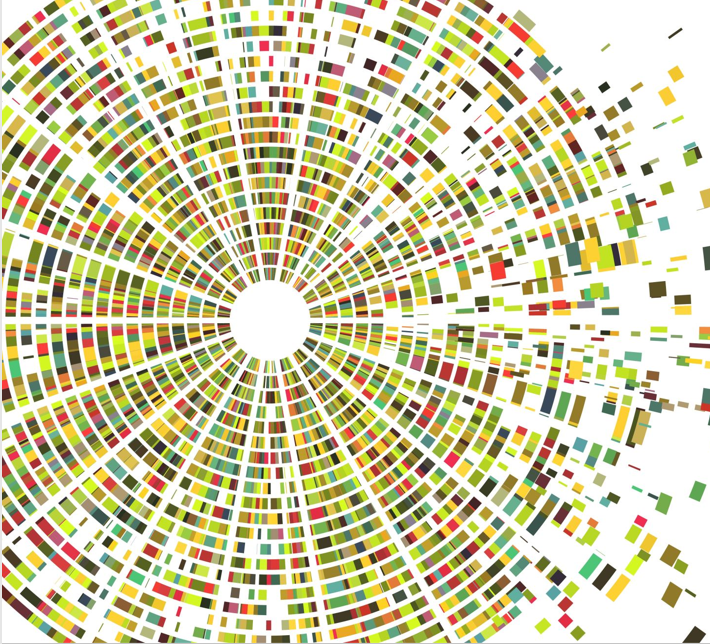 Creating an Enterprise Fund Model | Strategic Benefits of Forming a Non-Profit for SBCCD | August 2024
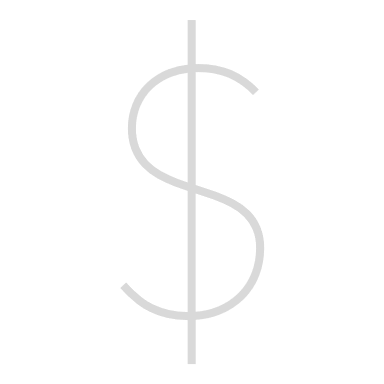 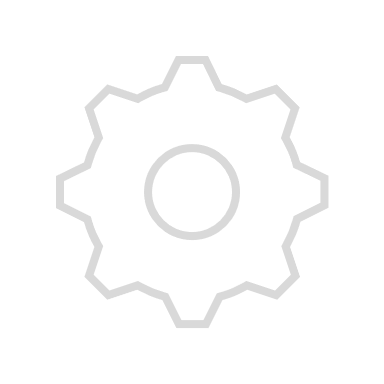 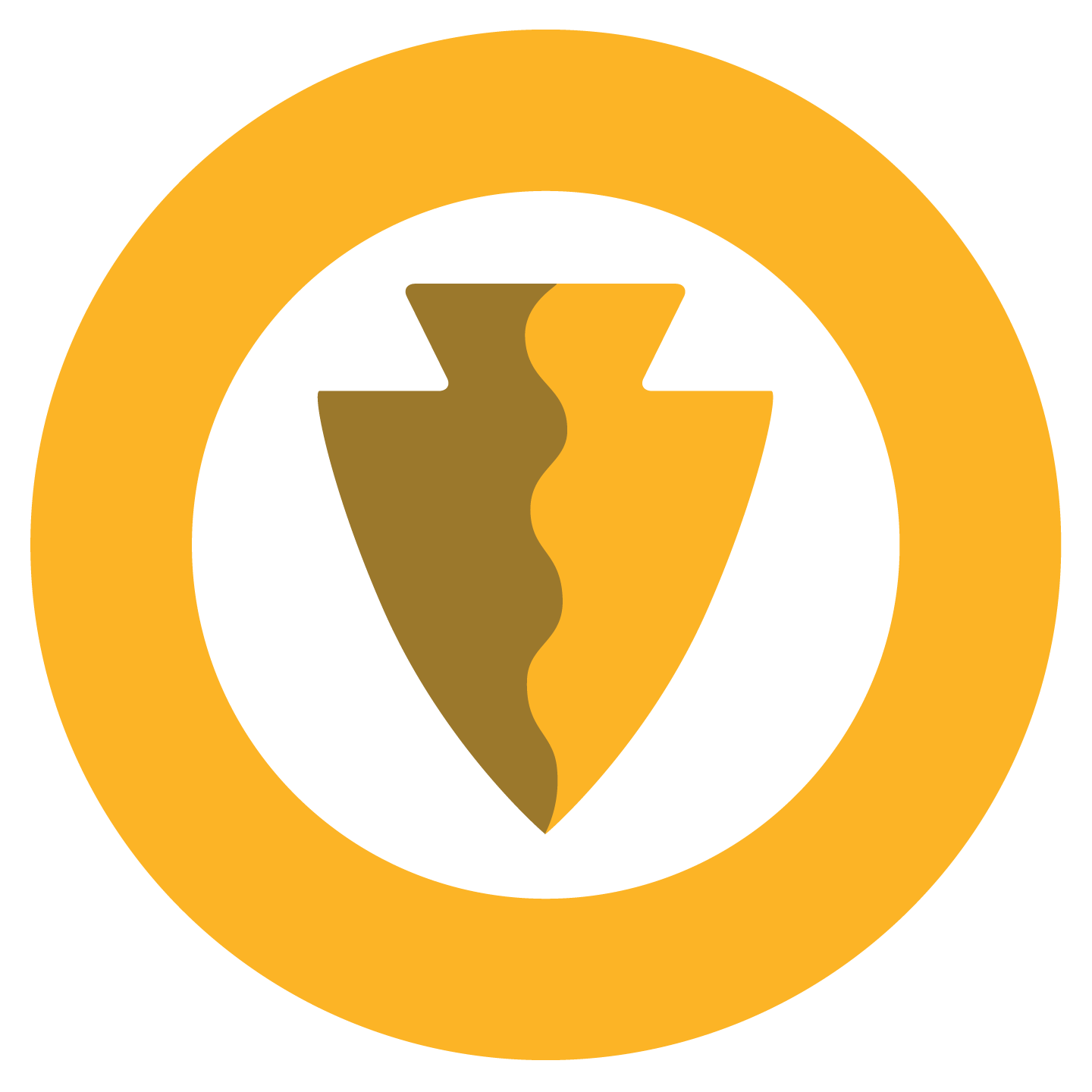 Feedback & Questions
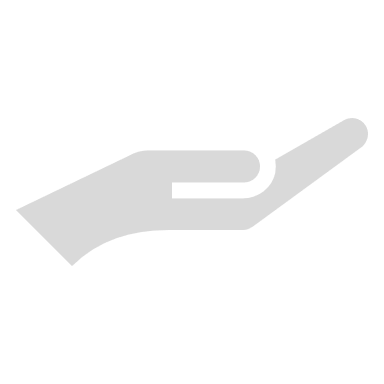 Thank you.
San Bernardino Community College District